Die Vergabe in der Region ..… wie regionale Stärken in der Beschaffung berücksichtigt werden können
Mag. Karin Nosko


April 2021
Mag. Karin Nosko
1
Was erwartet Sie heute?
KEIN

…. trockener
…..monotoner

Frontalvortrag einer Vergaberechts- Juristin zum BVergG ….
Mag. Karin Nosko
2
Warum kann ich von der Praxis erzählen?
10-jährige Berufserfahrung als strategische Einkäuferin eines großen öffentlichen Auftraggebers 

fachliche Expertise im Vergaberecht verankert

Diplomarbeit der Rechtswissenschaft Vergaberecht

Interesse - laufende Judikatur, häufige Novellierungen, Aus- und Fortbildungen
 
Regelmäßige Vergabeverfahren 

Weitergabe der Erfahrungen aus der Praxis als Juristin und Einkäuferin
Mag. Karin Nosko
3
Was erwartet Sie heute?
Grundlagen 

mit einem besonderen Augenmerk auf die Stärkung unserer regionalen Unternehmen!

Möglichkeiten der regionalen Vergabe 

	Die Wahl der richtigen Verfahrensart
	Auftragswertschätzung
	Losregelung

mit praxisnahen Beispielen
Mag. Karin Nosko
4
Die Qual der Wahl des öffentlichen Auftraggebers!  

Generalunternehmer = Gesamtpaket 
vs. 
die Aufteilung in kleine Teile 
(Losvergabe, mehrere Einzel-AU, ..)

Gesamtpakete sind für regionale Unternehmen auf Grund der fehlenden Kapazitäten und Gewerbeberechtigungen nicht/nur schwer möglich!
Mag. Karin Nosko
5
Die Chance zur Regionalität
Überschaubare Auftragsgrößen öffnen den Wettbewerb und ermöglichen die Chance zur Angebotsabgabe für KMUs der Region. 

Dies erfordert jedoch: 

Statement zur regionalen Vergabe! 
 	= Ressourcen für zeitintensivere AU (Vorbereitung!)

Marktüberblick (für Mindestkriterien, Eignungskriterien, Qualitätskriterien)

Art des Verfahrens, Losaufteilung (Bietergemeinschaften), Rahmenvereinbarungen
Mag. Karin Nosko
6
Basis: LVA Vergaberecht Institut Binder JKU Linz
Mag. Karin Nosko
7
Bundesvergabegesetzt (BVergG)

umfassend geregelt (> 300 Paragraphen)
Zahlreiche Novellierungen (2007, 2010, 2012, 2013, 2018, ….)

Grundsätze: 
Grundfreiheiten (freier Waren und DL-Verkehr), 
Diskriminierungsverbot, 
Gleichbehandlung aller Bewerber/Bieter, 
Verpflichtung zur Vergabe an befugte leistungsfähige und zuverlässige Unternehmen

Kein Widerspruch zur Vergabe an regionale Unternehmen!
Mag. Karin Nosko
8
Durch 
	- objektive
	- transparente 
	- nachvollziehbare Kriterien 

soll eine effiziente, wirtschaftliche, sparsame und zweckmäßige Beschaffung gewährleistet sein. 

Vermeidung der Ausnützung von marktbeherrschenden Stellungen.

Verhinderung von „Hoflieferantentum“

effiziente Einsetzung von Finanzmitteln durch die öffentliche Hand Kosteneinsparung 

Verhinderung von Korruption
Mag. Karin Nosko
9
Öffentliche Auftraggeber
Gebietskörperschaften

Öffentliche Einrichtungen
2 Voraussetzungen müssen kumulativ vorliegen

Naheverhältnis zu öffentlichen Hand (Finanzierung, Geschäftsführung, Kontrolle) und 

Erledigung nicht- „gewerblicher“ Tätigkeiten, die im Allgemeininteresse liegen (zB Verwaltung, Gesundheit, Soziales, Infrastruktur)
Mag. Karin Nosko
10
Zulässigkeit von Einkaufskooperationen
Variante 1
Durchführung gemeinsamer Vergabeverfahren
Alle Beteiligten treten als Auftraggeber auf 
Verträge kommen zwischen Best-/Billigstbieter und den beteiligten AG zustande

Variante 2
Bezug von Leistungen über gemeinsame Beschaffungsgesellschaften

Variante 3
Direkter Einkauf von einer zentralen Beschaffungsstelle (so genanntes „Großhändlermodell“ gemäß § 10 Z 14 BVergG)
Mag. Karin Nosko
11
Zulässigkeit von Einkaufskooperationen
Einkaufsgemeinschaft ist grundsätzlich kein öffentlicher AG 

Aber das „Vorschieben eines privaten Dritten“ ist eindeutig eine versuchte Umgehung des Vergaberechts

Tätigwerden der Einkaufsgemeinschaft ist dem öffentlichen Auftraggeber zuzurechnen, dieser ist öffentlicher Auftraggeber
Mag. Karin Nosko
12
Katalog von Ausnahmetatbeständen

Immobilienbeschaffungen
geheime Beschaffungen 
Schlichtungsleistungen
Beschaffung von zentraler Beschaffungsstelle
Rechtsanwalts- und Notar-Dienstleistung (Vertretung vor Behörden/Gerichten bzw. Beratung im unmittelbaren Vorfeld; konkrete Einzelfallbeurteilung zwingend!) 
Kredit-und Darlehensaufnahmen: unabhängig vom Zweck 
Dienstleistung im Rahmen von politischen Kampagnen
Arbeitsverträge 
unwesentliche Änderungen von Verträgen und RV
Mag. Karin Nosko
13
Inhouse – Vergabe§10 Abs. 1 Z 1 BVergG 2017
Aufträge, die ein öffentlicher Auftraggeber durch einen Rechtsträger erbringen lässt.

Voraussetzungen

Öffentlicher AG übt über beauftragte Einrichtung eine Kontrolle aus „wie über eine eigene Dienststelle“ und 

die Einrichtung wird „im Wesentlichen für den oder die öffentlichen Auftraggeber“ tätig,  der oder die „ihre Anteile innehaben.“

Beide Voraussetzungen müssen über gesamte Auftragsdauer erfüllt bleiben, Zeitpunkt der Beurteilung: Auftragsvergabe
Mag. Karin Nosko
14
In-House-Vergabe 
§10 Abs. 1 Z 1 BVergG 2017 

„…mehr als 80 % der Tätigkeiten des kontrollierten Rechtsträgers
der Ausführung der Aufgaben dienen, mit denen er von dem die Kontrolle ausübenden öffentlichen Auftraggeber oder von anderen von diesem öffentlichen Auftraggeber kontrollierten Rechtsträgern betraut wurde,  

und

keine direkte private Kapitalbeteiligung am kontrollierten Rechtsträger besteht, mit Ausnahme nicht beherrschender Formen der privaten Kapitalbeteiligung …“
Mag. Karin Nosko
15
Erweiterung der In-House Ausnahme um

1.	„bottom-up“ -In-House 
von der „Tochter“ an die kontrollierende „Mutter“

und 

2. 	in-house zwischen Schwestergesellschaften
Mag. Karin Nosko
16
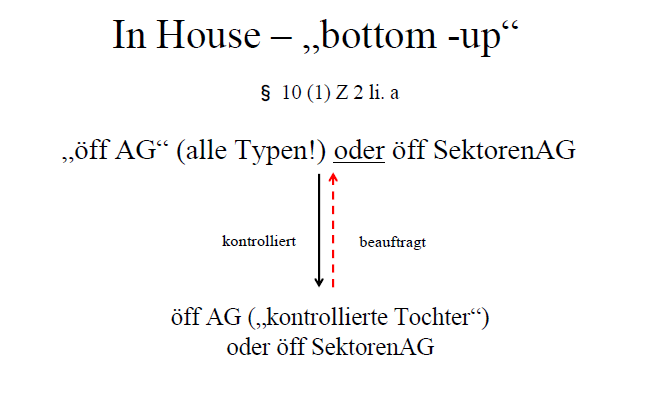 Mag. Karin Nosko
17
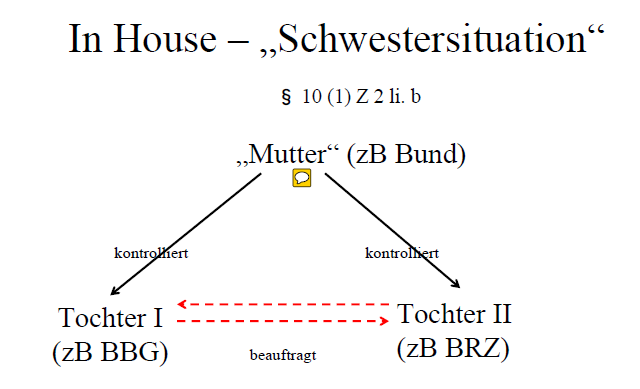 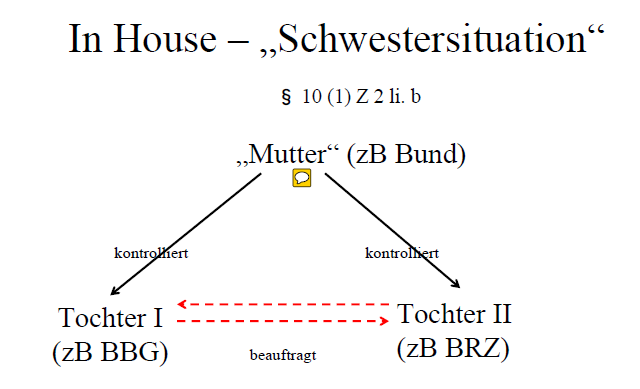 Mag. Karin Nosko
18
öffentlich-öffentliche Kooperation  §10 (3)

Vertragsverhältnis zwischen öff. AG/öff. SektorenAG

BVergG gilt nicht für Verträge zwischen öffentlichen AG, wenn

Zusammenarbeit ausschließlich im öffentlichen Interesse

Von den beteiligten öff. AG zu erbringende öffentliche DL zur Erreichung gemeinsamer Ziele (ALLER Beteiligten) ausgeführt werden

Alle Beteiligten in Leistungserbringung eingebunden sind (nicht notwendig zu gleichen Teilen)

Kooperationstätigkeit wird von öff. AG zu weniger als 20 % auf dem offenen Markt erbracht 

Bsp. Interkommunale Zusammenarbeit bei Abfallwirtschaft, IT-Zentren, Fuhrpark, etc.
Mag. Karin Nosko
19
Was wurde mit BVergG 2018 neu?
Mag. Karin Nosko
20
Lebenszyklus 		§2 Z 23 
Sind alle aufeinander folgenden oder miteinander verbundenen Stadien während der Lebensdauer einer Ware oder eines Bauwerkes oder während der Erbringung einer Dienstleistung. 

Lebenszykluskosten 	§§92 bzw. 263
Möglichkeit zur Vorgabe eines Kostenmodells
	zur Ermittlung des „besten“ Angebotes
	zur Erzielung des besten Preis-Leistungsverhältnisses

Einbezogene Kosten
- internen Kosten (z.B. durchzuführende Forschung, Entwicklung, 	Produktion, Transport, Nutzung, Wartung und Entsorgung)
- externen Kosten (z.B. externe Effekte auf die Umwelt)

Voraussetzung
- Kostenmodell beruht auf objektiv nachprüfbaren und nicht 	diskriminierenden Kriterien
- Die Kriterien sind allen interessierten Unternehmern zugänglich
- Die geforderten Daten lassen sich vom Bieter mit vertretbarem 	Aufwand bereitstellen.
Mag. Karin Nosko
21
Interessenkonflikte §26 / §199

Auftraggeber müssen geeignete Maßnahmen zur wirksamen Verhinderung, Aufdeckung und Behebung von sich bei der Durchführung von Vergabeverfahren ergebenden Interessenkonflikten treffen. 
	
Interessenkonflikt sehr weit definiert: 
Mitarbeiter hat (in)direkt finanzielles, wirtschaftliches oder sonstiges persönliches Interesse, das Unparteilichkeit/Unabhängigkeit beeinträchtigen könnte

Mögliche Maßnahmen: 
Compliance-System, internes Controlling/Audit, 4 Augenprinzip, …
Mag. Karin Nosko
22
Grundsätze des Vergabeverfahrens

Wichtiger Maßstab für Judikatur

Bedachtnahme auf Tierschutz

Gebot zur „KMU-Freundlichkeit“

allgemeines Umgehungsverbot und Verbot der künstlichen Einschränkung des Wettbewerbes durch die Gestaltung des Vergabeverfahrens
Mag. Karin Nosko
23
„E -Vergabe“

ab Oktober 2018 - Verpflichtung zur e-Vergabe für alle Auftraggeber im Oberschwellenbereich. 

vollelektronische Vergabe 

Veröffentlichung der Ausschreibung, 
Bereitstellung der AU, 
Fragestellung und -beantwortung, 
Einreichung von Angeboten, 
Bewertung, Zuschlag, Bestellung, 
Fakturierung, Bezahlung

Empfehlung:  Anwendung auch bei Verfahren im USB
Mag. Karin Nosko
24
Vorteile für Auftraggeber und Auftragnehmer
Standardisierte Prozesse, geringerer AufwandKontrolle der Dokumentegarantierte Unverfälschtheit und Originalitätmehr Sicherheit durch automatische Prüfung auf Vollständigkeithöhere Transparenzübersichtliche Darstellung der Angebote und Preisvergleicheerleichterter Zugang zu öffentlichen AU für Bieter, insb. KMU
Mag. Karin Nosko
25
Alternativangebote

§§96 bzw. 266

AG kann Alternativangebote zulassen
muss dies explizit in der Ausschreibung vorsehen

falls keine Angabe in der Ausschreibung enthalten ist, sind keine Alternativangebote zulässig!

sonstige Regelungen (zB bzgl Mindestanforderungen) unverändert
Mag. Karin Nosko
26
Variantenangebote

§§96 bzw. 266

AG kann Ausschreibungsvarianten vorgeben

muss dies explizit in der Ausschreibung vorsehen

falls keine Angabe in der Ausschreibung, sind sie nicht zulässig!

stets neben Hauptangebot abzugeben

gleiche Zuschlagskriterien müssen auf beide Angebotstypen angewendet werden
Mag. Karin Nosko
27
Subunternehmer

Klarstellung im § 2 Z 34 BVergG 

Subunternehmer ist ein Unternehmer, der Teile des an den Auftragnehmer erteilten Auftrages „ausführt“ (Anknüpfung am Werkvertragsrecht)

Definition umfasst ganze Subunternehmerkette (also auch Subsubunternehmer)

Die bloße Lieferung von Waren oder Bestandteilen, die zur Erbringung einer Leistung erforderlich sind, ist keine Subunternehmerleistung. Anderes gilt, wenn der Subunternehmer selbst einbaut.

Benennungs-und Prüfplicht aller Subunternehmer vor Einsatz z.B.  auf der Baustelle.
Mag. Karin Nosko
28
Baustellendatenbank

Meldeverpflichtung für Auftraggebers (auch Sektoren) in der Baustellendatenbank (§ 367 BVergG) ab 18.10.2018 

Statistische Verpflichtungen

§ 360: jeder AG hat bis 10.2. jeden Jahres dem BK/der jeweiligen Landesregierung eine Aufstellung mit folgenden Daten zu liefern:

Anzahl der Verfahren im OSB und die Anzahl der eingereichten Angebote; Angabe, wie viele von den 	Angeboten von KMU‘s abgegeben wurden, 

Anzahl der KMU‘s, die Zuschlag erhalten haben

Gesamtwert der Vergaben im USB (Schätzung zulässig)
Mag. Karin Nosko
29
Eignungskriterien
= Befugnis, Leistungsfähigkeit und Zuverlässigkeit

Können auf KMUs abgestimmt werden

Gesamtumsatz = Mindestumsatz der letzten x Jahre vs. Jungunternehmer (Zusatz 12facher Monatsumsatz)

Referenzen: technische Leistungsfähigkeit

Schlüsselpersonal: jährliches Mittel der MA

Ausbildung, Erfahrung des Schlüsselpersonals
Mag. Karin Nosko
30
Zuschlagskriterien
Bestbieterprinzip
Ausfallsicherheit: Bewertung der Reaktionszeit, Lieferzeit
Bewertung der Länge einer Anfahrt aus umweltschonender Sicht (km oder Min)
Umweltgerechtheit des Transports: Bewertung der Emissionswerte der eingesetzten Transportfahrzeuge (CO2-Emission mg/km und Stickstoffoxide, NMHC, Partikel, … )
Achtung: Sanktionen!
Lehrlinge, ältere MA
Beschäftigung von Personen mit Behinderung
Bei Auftragsdurchführung: Verfügbarkeit binnen x Minuten (keine Forderung der ortsfesten Büroeinrichtung)
Mag. Karin Nosko
31
Wirtschaftliche Leistungsfähigkeit
Mindest(gesamt)jahresumsatz §§ 84, 255
Mindestgesamtjahresumsatz maximal 2-facher Auftragswert, (Fachspezifischer) Mindestjahresumsatz (wohl) darunter

Mindestrating §§ 84, 255
anerkanntes Ratingsystem, Vorgabe eines (verhältnismäßigen) Mindestratings erforderlich (zB KSV unter 400)

keine gesetzliche Grundlage: Positive Eigenkapitalquote (8 %, 15 %)
Mag. Karin Nosko
32
Die Wahl des zulässig wählbaren Vergabeverfahrens 

….. wird von folgenden Faktoren bestimmt:

Art der Leistung:
	o Bauauftrag
	o Lieferauftrag
	o Dienstleistungsauftrag

Geschätzte Auftragswert des Vorhabens
	o Oberschwellenbereich
	o Unterschwellenbereich

Gesamtvergabe oder Losvergabe
Mag. Karin Nosko
33
Detailplanung 
geschätzter Auftragswert 75.000,--

Direktvergabe zulässig?

JA?

NEIN?

      ES KOMMT DRAUF AN ….
Mag. Karin Nosko
34
1. Frage: welche Art der Leistung soll vergeben werden?

	• Bauauftrag
	• Lieferauftrag
	• Dienstleistungsauftrag (Detailplanung)

Achtung: Abgrenzungsregelungen, Entscheidung erfolgt nach dem Überwiegen des Gesamtwertes.
Mag. Karin Nosko
35
2. Frage: Wie hoch ist der geschätzte Auftragswert des
Vergabevorhabens in Euro?

Gesamtwert (ohne USt) inkl. aller zum Vorhaben gehörigen
Leistungen und Optionen, Prämien, Zahlungen, usw.

Sachkundig zum Zeitpunkt der Einleitung des
Vergabeverfahrens zu ermitteln und zu dokumentieren.

Berechnungsmethode am vergaberechtlichen Prüfstand.

Gleichartige Leistungen gesondert vergeben, erfordert
geschätzten Gesamtwert aller Lose anzusetzen.
Mag. Karin Nosko
36
Alle (Planungs-) Dienstleistungen des Vorhabens:

Grundlagenerhebungen 	10.000,--
Entwurfsplanung 			45.000,--
Detailplanung 			75.000,--
Bauphysik 				25.000,--
Haustechnikplanung 		60.000,--
Andere Dienstleistungen 	35.000,--
Gesamtwert 			250.000,--
Mag. Karin Nosko
37
3. Frage: Liegt das Vergabevorhaben im
Oberschwellen- oder Unterschwellenbereich?

Da es sich bei den einzelnen vergebenden Leistungen im einzelnen um Teile eines vergaberechtlich zusammen zu rechnenden Vorhabens handelt, also ein Los, darf hier nicht auf den geschätzten Auftragswert der konkreten Vergabe eines Teils alleine abgestellt werden.

Der geschätzte Auftragswert des Vorhabens liegt im Oberschwellenbereich (OSB).
Mag. Karin Nosko
38
4. Frage: Wird in Losen vergeben?


Der AG ist grundsätzlich frei in seiner Entscheidung, darf jedoch nicht durch die Vergabe mehrerer getrennter Aufträge die Bestimmungen des BVergG umgehen und muss eine Gesamtvergabe begründen.

Die zu vergebende Detailplanung ist ein Los.
Mag. Karin Nosko
39
SchwellenwerteVo

Innerstaatliche Schwellenwerteverordnung wurde bis 31.12.2022 verlängert!

Bauaufträge: EUR 5.350.000 
Liefer- und Dienstleistungen: EUR 214.000
Mag. Karin Nosko
40
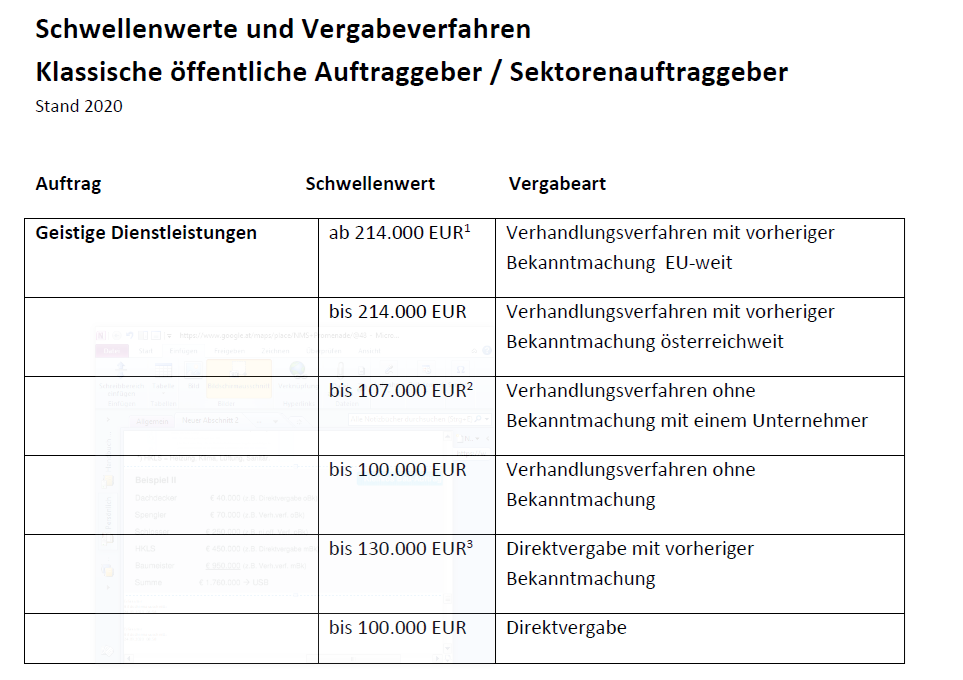 Mag. Karin Nosko
41
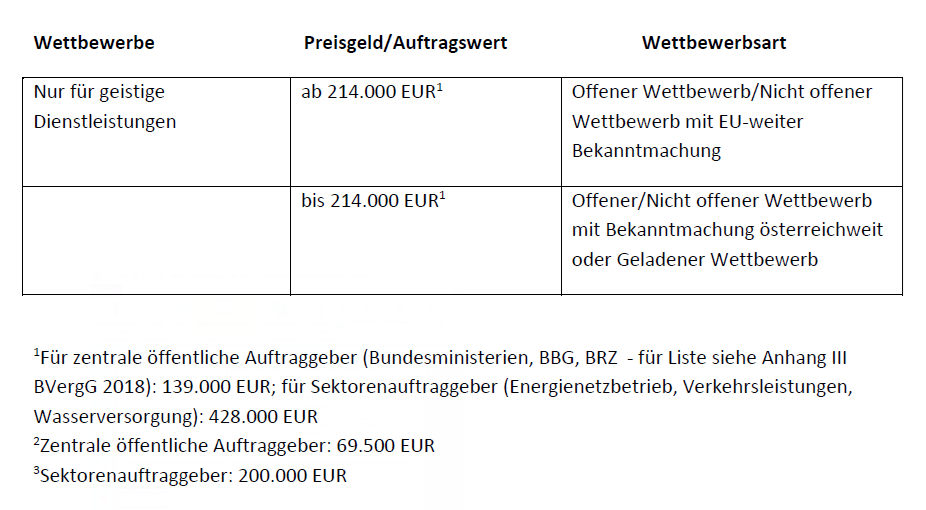 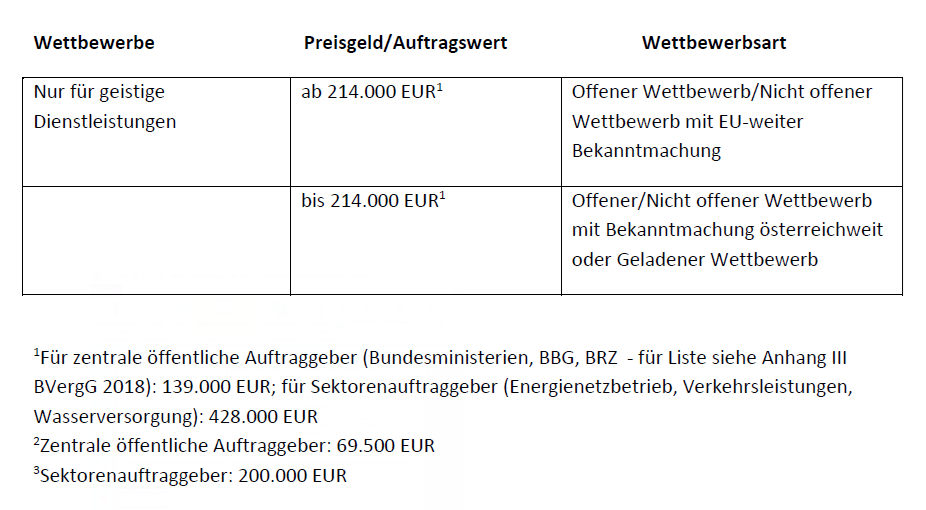 Mag. Karin Nosko
42
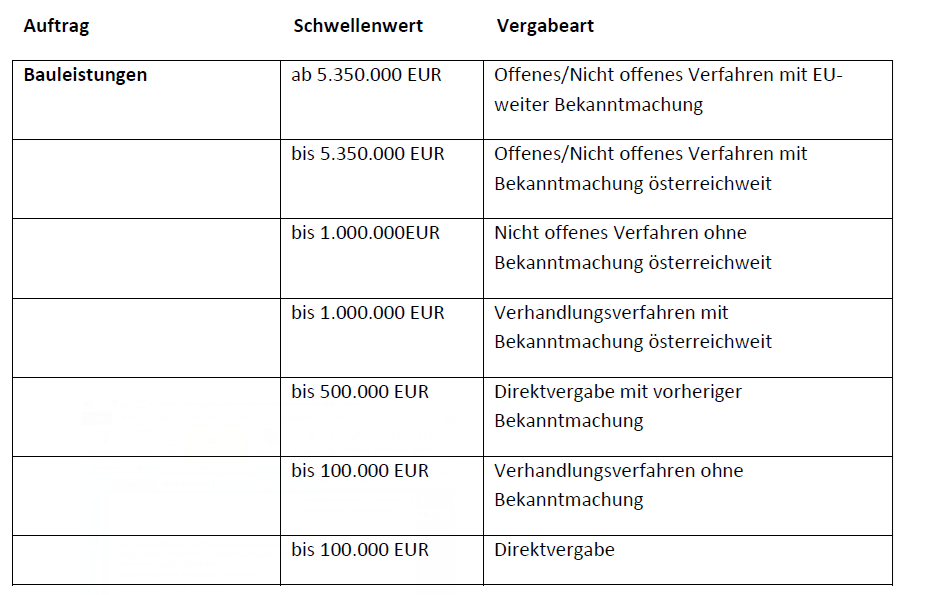 Mag. Karin Nosko
43
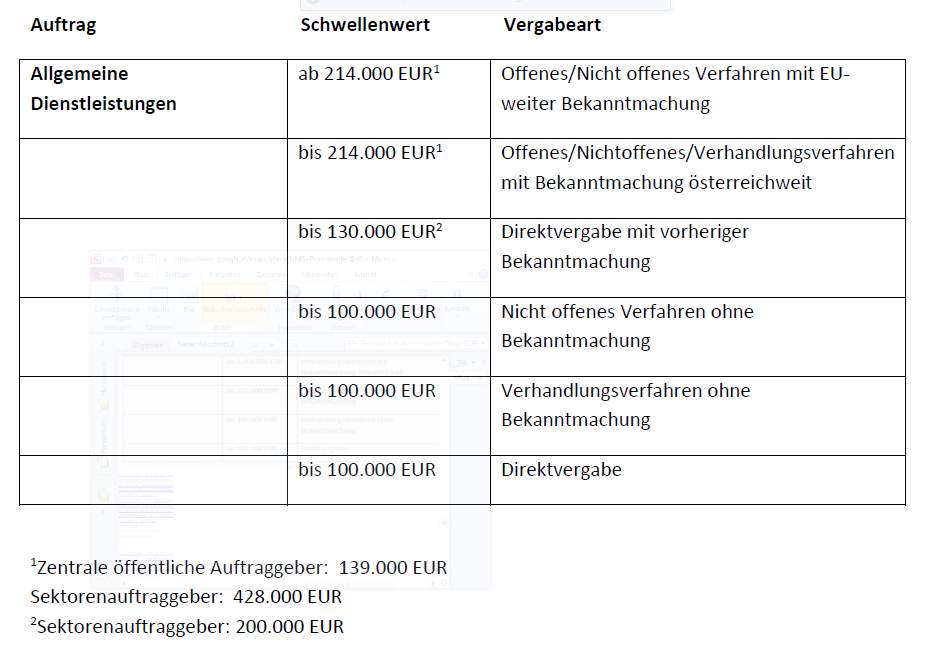 Mag. Karin Nosko
44
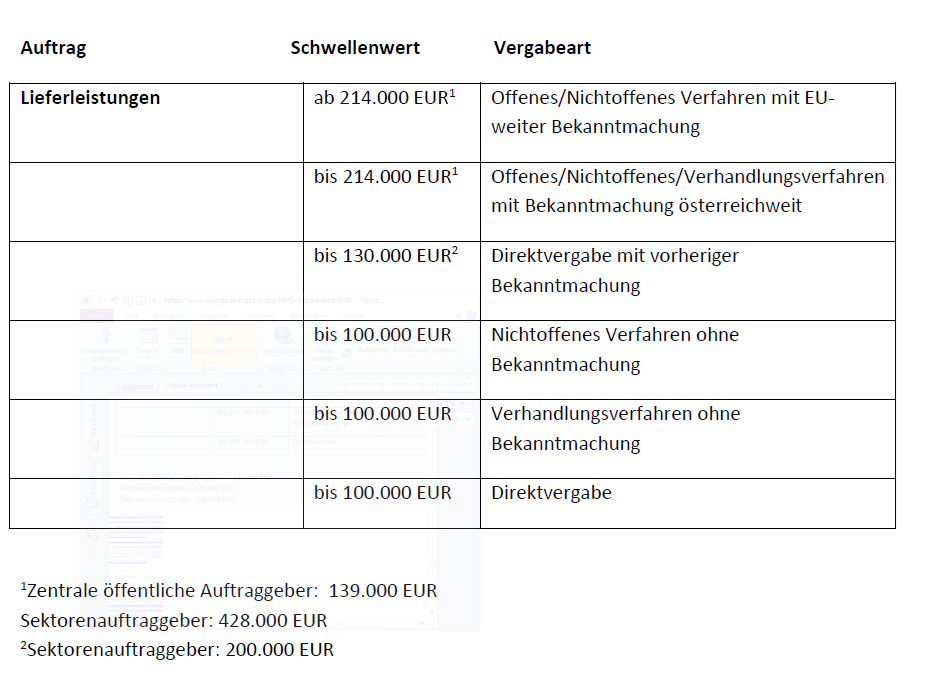 Mag. Karin Nosko
45
Auftragswertberechnung
Dienstleistungsaufträge Allgemeine Grundregel in §13 Abs1 BVergG: „… der geschätzte Gesamtwert aller der zum Vorhabengehörigen Leistungen…“

Spezielle Regel für Dienstleistungen in §16 Abs4: „Besteht eine Dienstleistung aus mehreren Losen, für die jeweils ein gesonderter Auftrag vergeben wird, so ist der geschätzte Gesamtwert aller dieser Lose anzusetzen

Ergo: Entfall des Wortes „gleichartig“ = Zusammenrechnungspflicht nicht nur aller (Fach)Planungsleistungen, sondern auch Management-und Kontrollleistungen (Projektsteuerung, Örtliche Bauaufsicht, Begleitende Kontrolle) und Verfahrensorganisation (technische und rechtliche Verfahrensbegleitung).
Mag. Karin Nosko
46
Mag. Karin Nosko
47
Markterkundung  §24 / §197


explizite Regelung, dass Auftraggeber zur Vorbereitung eines Vergabeverfahrens den „Rat“ von Dritten einholen kann und solcherart gewonnene Informationen nutzen darf.

Achtung: dies darf nicht zu einer (offenen/versteckten) Diskriminierung führen (zB durch einen bestimmten Unternehmer begünstigende Konditionen).

Grundsätze des Vergabeverfahrens: keine Diskriminierung!

Ziel der Regelung war Klarstellung, weil AG diesbezüglich unsicher waren!

Achtung: Abgrenzung zu Vorarbeiten §25
Mag. Karin Nosko
48
Mag. Karin Nosko
49
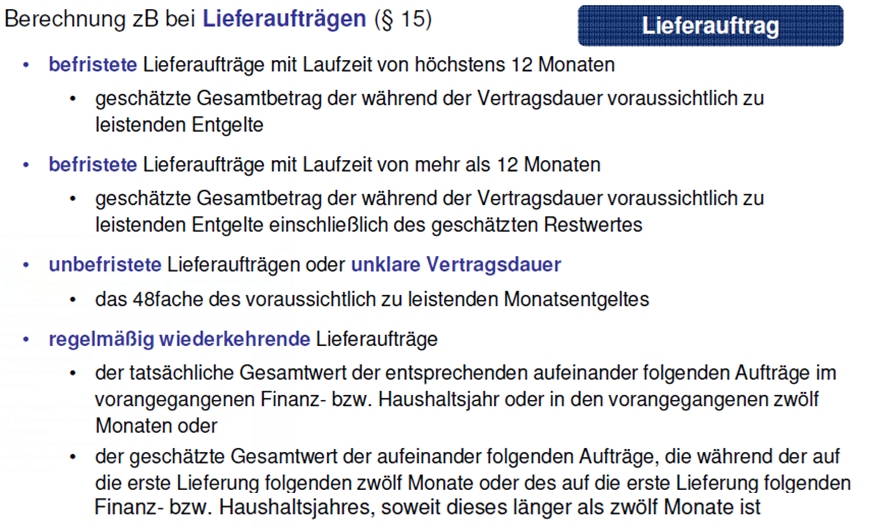 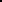 Mag. Karin Nosko
50
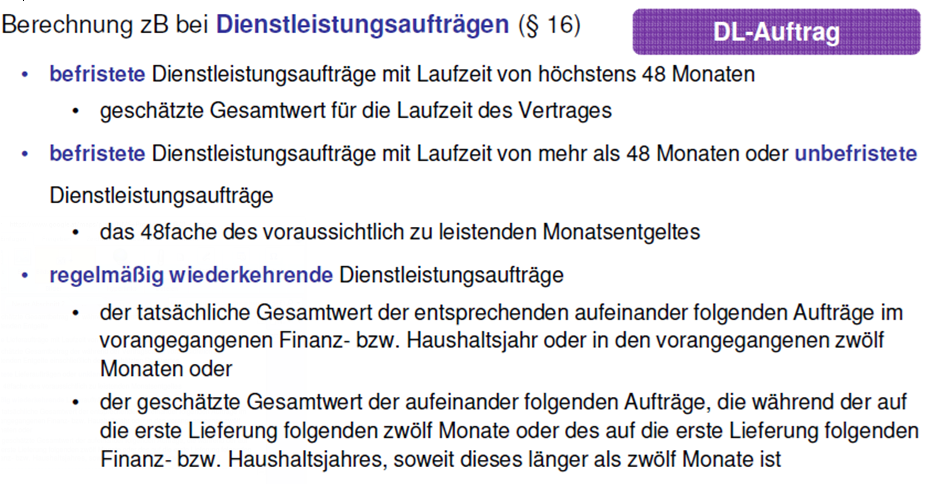 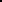 Mag. Karin Nosko
51
Losevergabe


AG hat objektive und nicht diskriminierende Kriterien zur Auswahl für die Losvergabe festzulegen, falls Bieter Höchstzahl überschreitet. 

Der AG kann sich die Möglichkeit zu Kopplungsangeboten vorbehalten.

AG muss Lose oder Losgruppen angeben, die kombiniert werden können. 

Kopplungsangebot ist günstiger als getrennte Vergabe.
Mag. Karin Nosko
52
Losvergabe
Höchstzahl von Losen
Der AG kann Höchstzahl an Losen festlegen, 
für die ein einzelner Bieter den Zuschlag erhalten kann.
objektive und nicht diskriminierende Kriterien zur Auswahl für die Losvergabe.

Koppelungsangebote zwischen Losen
Der AG kann sich die Möglichkeit zu Kopplungsangeboten vorbehalten 
AG muss Lose oder Losgruppen angeben, die kombiniert werden können
Kopplungsangebot ist günstiger als getrennte Vergabe

Gesamtvergabe
Nicht einklagbare Begründungspflicht bei Gesamtvergabe
Mag. Karin Nosko
53
Kleinlosregel bei Bauaufträgen 
§ 14 Abs 3 und 4

OSB
Für einzelne Lose mit geschätztem Auftragswert < 1.000.000,- Euro gelten Regeln des USB, sofern der kumulierte Wert dieser ausgewählten Lose max. 20 % des kumulierten Wertes aller Lose beträgt. 

USB
Für alle Lose gelten die Regeln des USB. 
§ 14 Abs 4 letzter Satz: „Für die Wahl des Verfahrens zur Vergabe von Aufträgen im Unterschwellenbereich gilt  als geschätzter Auftragswert der Wert des einzelnen Loses.“
Mag. Karin Nosko
54
Kleinlosregel bei Liefer- und Dienstleistungsaufträgen
						§ 15 Abs 4 und 5
						§ 16 Abs 5 und 6

OSB
Für einzelne Lose mit geschätztem Auftragswert < 80.000,- Euro gelten Regeln des USB, sofern der kumulierte Wert dieser ausgewählten Lose max. 20 % des kumulierten Wertes aller Lose beträgt. 


USB
Für alle Lose gelten die Regeln des USB. 
Für einzelne Lose mit geschätztem Auftragswerte < 50.000,- Euro sind Direktvergaben (ohne Bekanntmachung) zulässig, sofern der kumulierte Wert dieser ausgewählten Lose max. 40 % des kumulierten Wertes aller Lose beträgt.
Mag. Karin Nosko
55
Direktvergabe (ohne Bekanntmachung)

Die Direktvergabe darf im USB nur gewählt werden, wenn
der geschätzte Auftragswert Euro 100.000,-- nicht erreicht wird.

Das BVergG gilt nicht im vollen Umfang.

Sie ist ein formfrei(eres) Vergabeverfahren aber:

• Wahl des Verfahrens ist bekämpfbar
• Vergabegrundsätze sind Großteils einzuhalten
• Eignung muss geprüft werden und vorliegen
• Preisangemessenheit muss geprüft werden und vorliegen
• Dokumentationspflichten
Mag. Karin Nosko
56
Direktvergabe (ohne Bekanntmachung)

Achtung bei Vorhaben im OSB:

Wenn der kumulierte geschätzte Auftragswert bei Lieferungs-  und 

Dienstleistungsaufträgen im OSB liegt, 

darf die Direktvergabe bei einem Los nur gewählt werden, wenn der geschätzte Auftragswert dieses Loses Euro 80.000,-- nicht erreicht und es darf nicht mehr als 20% des kumulierten Auftragswertes aller Lose im USB vergeben werden.

Das bedeutet, die „Schwellenwerteverordnung“ greift hier
nicht im vollen Ausmaß.
Mag. Karin Nosko
57
Direktvergabe (ohne Bekanntmachung)

Achtung bei Vorhaben im USB:

Wenn der kumulierte geschätzte Auftragswert bei Lieferungs- und 

Dienstleistungsaufträgen im USB liegt, 

darf die Direktvergabe bei einem Los nur gewählt werden, wenn der geschätzte Auftragswert dieses Loses Euro 50.000,-- nicht
erreicht und es darf nicht mehr als 40% des kumulierten
Auftragswertes aller Lose in Direktvergabe vergeben werden.

Das bedeutet, die „Schwellenwerteverordnung“ greift
hier nicht.
Mag. Karin Nosko
58
Direktvergabe m. vorh. Bekanntmachung 

Sie ist ein formfrei(eres) Vergabeverfahren aber:

Wahl des Verfahrens und Bekanntmachung sind bekämpfbar

Mindestinhalte der Bekanntmachung sind vorgeschrieben

nichtdiskriminierende Kriterien für die Auswahl der Bieter und
des erfolgreichen Angebotes sind erforderlich

Vergabegrundsätze sind Großteils einzuhalten

Eignung muss geprüft werden und vorliegen

Preisangemessenheit muss geprüft werden und vorliegen

Zuschlagserteilung ist allen Bewerbern/Bietern mitzuteilen

Widerrufserklärung ist bekannt zu machen

Dokumentationspflichten
Mag. Karin Nosko
59
Rahmenvereinbarungen (RV)

Neues bei RV – vgl. §§ 153 –155 + 314 –316:

Kombination der Abrufmodalitäten (mit/ohne Wettbewerb in 2. Stufe) in einer RV zulässig (Angabe der objektiven Kriterien wann welche Modalität zum Zug kommt –z.B. Abrufhöhe)

Abrufberechtigte müssen von Beginn an eindeutig identifiziert sein!

Laufzeit grds. 4 bzw. 8 Jahre
Mag. Karin Nosko
60
Verhandlungsverfahren mBK 

als Regelverfahren bei allen Bauleistungen im USB gem§ 44 BVergG

nicht nur wie bisher in 
§ 38 BVergG2006 bis EUR 1 Mio

auch bei konstruktivem Leistungsbeschreibung

auch bei „Normbauten“
Mag. Karin Nosko
61
Folgende Vergabeverfahren sind dem Unterschwellenbereich (USB) vorbehalten:

• Nicht offenes Verfahren ohne vorheriger BK
• Verhandlungsverfahren (erweiterte Anwendbarkeit)
• Direktvergabe mit vorheriger Bekanntmachung
• Direktvergabe ohne Bekanntmachung

Die Wahl ist überwiegend mit dem Nicht-Erreichen gesetzlich definierter Grenzwerte für den geschätzten Auftragswert beschränkt.
Mag. Karin Nosko
62
Nicht offenes Verfahren ohne vorh. BK

Das nicht offene Verfahren ohne vorheriger BK ist nur im USB zulässig mit einem

geschätzten Auftragswert :

bei Liefer- und Dienstleistungsaufträgen unter Euro 100.000,--

bei Bauaufträgen unter Euro 1.000.000,--

Dokumentationspflichten

Der AG hat, mit Ausnahme bei der Wahl des offenen Verfahrens und des nicht offenen Verfahrens mit vorheriger Bekanntmachung, die Gründe für die Wahl eines Vergabeverfahrens in den Vergabeakten festzuhalten.
Mag. Karin Nosko
63
Offenes Verfahren
Einstufiges Verfahren  (nur Eignungs- und Zuschlagskriterien)

Verfahrenswahl: immer, ohne Vorliegen besonderer Bedingungen zulässig

Striktes Verhandlungsverbot!

Zwecks Vermeidung hohen Prüfaufwandes werden nur für die Zuschlagserteilung „in Betracht kommende Bieter“ geprüft

Vorteil: rasch, transparent und meist wenig komplex (zB geringerer Dokumentationsaufwand)

Nachteil: Bieter kann wegen Einstufigkeit nur grob auf Qualitätsaspekte geprüft werden
Mag. Karin Nosko
64
Nicht offenes Verfahren ohne Bekanntmachung
Einstufiges Verfahren = direktes Ansprechen von geeigneten Unternehmen (mindestens 3)

Verfahrenswahl: nur bei Vorliegen der gesetzlichen Bedingungen zulässig (Unterschwellenbereich)

Ab Aufforderung zur Angebotsabgabe wie nicht offenes Verfahren mit Bekanntmachung (Verhandlungsverbot, Angebotsprüfung etc)

kein Rechtsanspruch auf Verfahrensbeteiligung

Daher: Grundsatz des Wechselns (nicht einklagbar)
Mag. Karin Nosko
65
Nicht offenes Verfahren mit Bekanntmachung
Zweitstufiges Verfahren
Verfahrenswahl: immer, ohne Vorliegen besonderer Bedingungen zulässig (praktischer Anwendungsbereich: Sicherung von Qualität bei Standarddienstleistungen)

1. Stufe : Teilnahmeantrag
Eignungskriterien = Mindestanforderungen des Bieters 
Auswahlkriterien = quantifizierbare Anforderungen des Bieters

2. Stufe: Aufforderung zur Angebotsabgabe 
	nicht unter 5 Bieter
Ab dann Verlauf wie im offenen Verfahren (Verhandlungsverbot, Angebotsprüfung etc.)

Vorteile: Qualitätsaspekte beim Bieter durch Auswahlkriterien besser prüfbar

Nachteil: zeitintensiv, komplex, größere Anfechtbarkeit
Mag. Karin Nosko
66
Verhandlungsverfahren mit Bekanntmachung
Zweistufiges Verfahren – Verfahrenswahl:
ALT: Ausnahmeverfahren: nur bei Vorliegen der gesetzlichen Bedingungen zulässig (restriktive Auslegung)
Regelverfahren: zwingend bei geistigen Dienstleistungen

1. Stufe: Teilnahmeantrag
Eignungskriterien=Mindestanforderungen des Bieters
Auswahlkriterien= quantifizierbare Anforderungen des Bieters

2.Stufe: Aufforderung zur Angebotsabgabe 	nicht unter 3 Bieter!
Erstangebote müssen ausschreibungskonform sein
Verhandlungen über gesamten Angebotsinhalt
Reine Preisverhandlungen zulässig
Mag. Karin Nosko
67
Durchführung eines Verhandlungsverfahren
Short-Listing anhand der Zuschlagskriterien ist zulässig

Procedere ist vorab (Ausschreibungsunterlagen) bekannt zu geben

NEU: in der 1. Stufe bereits gesamte AU
 
Short-Listing anhand von Zuschlagskriterien

Exklusivverhandlungen nach Erstangebot nur zulässig, wenn Vorbehalt in den Ausschreibungsunterlagen

Im Oberschwellenbereich generell

Abschluss des Verfahrens ist vorab bekannt zu geben durch Einladung zu letzten Verhandlungsrunde („last call“) oder  Aufforderung zur Abgabe eines „last and best offer“

Änderung von Zuschlagskriterien zulässig, sofern Vorbehalt in den Ausschreibungsunterlagen (vgl aber andere Ansicht des EuGH vom 24.11.2005, Rs C-331/04 [Stadt Venedig])
Mag. Karin Nosko
68
Verhandlungsverfahren ohne Bekanntmachung
Einstufiges Verfahren = direktes Ansprechen von geeigneten Unternehmen (mindestens 3)

Verfahrenswahl:
Ausnahmeverfahren: nur bei Vorliegen der gesetzlichen Bedingungen zulässig

Besonders restriktive Auslegung

Ab Aufforderung zu Angebotsabgabe wie Verhandlungsverfahren mit Bekanntmachung

im Wesentlichen kein Rechtsanspruch auf Verfahrensbeteiligung

Empfehlung: Grundsatz des Wechselns (nicht einklagbar)
Mag. Karin Nosko
69
Rahmenvereinbarung, Rahmenvertrag, Option

Rahmenvereinbarung 
Zwischen einem oder mehreren Auftragsgebern und einem oder mehreren Unternehmern, keine Abnahmeverpflichtung

Rahmenvertrag
Zweiparteienverhältnis, grundsätzlich Exklusivität bzw. Abnahmeverpflichtung. 

Option
Einseitiges im Leistungsvertrag vorbehaltenes Gestaltungsrecht des Auftraggebers, keine Abnahmeverpflichtung, nur in begrenztem Umfang zulässig
Mag. Karin Nosko
70
Geltungsbereich der Rahmenvereinbarung
§ 25 Abs 7 BVergG: Rahmenvereinbarung ist eine Vereinbarung zwischen 

einem oder mehreren Auftraggebern und 
einem oder mehreren Unternehmern
ohne Abnahmeverpflichtung, die die 
Grundlage für künftige Beschaffungen
Während eines bestimmten Zeitraums bildet.

Zivilrechtlicher Vertrag kein öffentlicher Auftrag

Öffentliche Aufträge sind die auf Grund einer Rahmenvereinbarung vergeben Einzelaufträge
Mag. Karin Nosko
71
Geltungsbereich der Rahmenvereinbarung
Rahmenvereinbarung zulässig, wenn sie abgeschlossen wird nach Durchführung eines:

Offenen Verfahrens
Nicht offenen Verfahrens mit vorheriger Bekanntmachung
Verhandlungsverfahrens mit vorheriger Bekanntmachung oder 
Verhandlungsverfahren ohne vorherige Bekanntmachung

Im Unterschwellen- und im Oberschwellenbereich zulässig

Für Verfahren zum Abschluss der Rahmenvereinbarung gelten allg Regelungen des BVergG (Eignung, usw)

Für Vergabe der Einzelaufträge bestehen eigene Regelungen
Mag. Karin Nosko
72
Geltungsbereich der Rahmenvereinbarung
Geschätzter Auftragswert bemisst sich nach dem größtmöglichen Volumen der Rahmenvereinbarung

Keine Beschränkung der Rahmenvereinbarung auf bestimmte Auftragsarten

Auftraggeber schließt mit jedem Unternehmen separate zweiseitige Rahmenvereinbarungen (Geheimhaltung)
Mag. Karin Nosko
73
Rahmenvereinbarung in der Praxis
Vorteile der Rahmenvereinbarung

Vergabe nach Bedarf – keine Pflicht zum Abruf

Konkrete Bedingungen der Leistungserbringung können nachträglich modifiziert bzw festgelegt werden

Längerfristige Planung auch bei sich schnell entwickelnden und verändernden Produkten möglich

Instrument für Einkäufe in Waren- und Dienstleistungsmärkten mit hoher Preisdynamik (zB Informationstechnologie)

Leistungsbezug zu den besten aktuellen Bedingungen (nachmaliger Wettbewerb vor Vergabe der Einzelaufträge)
 
Höchste Flexibilität für die öffentliche Hand

Statt mehrere Ausschreibungen eine Ausschreibung über Abschluss der Rahmenvereinbarung
Mag. Karin Nosko
74
Vielen Dank für Ihre Aufmerksamkeit!




Kontakt: 	Mag. Karin Nosko 
		karin.nosko@gmail.com
Mag. Karin Nosko
75